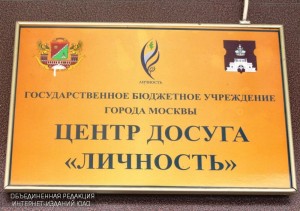 Отчет и.о. директора ГБУ ЦД «Личность» 
Хлестова Дмитрия Владимировича

«О результатах деятельности 
Государственного бюджетного учреждения 
центра досуга «Личность»
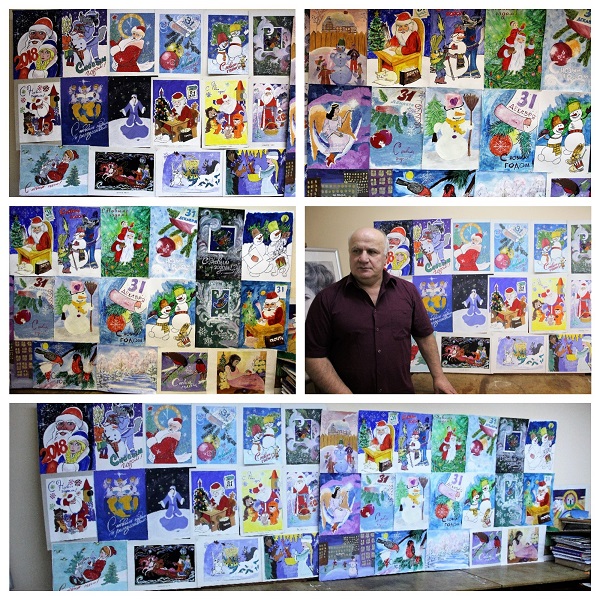 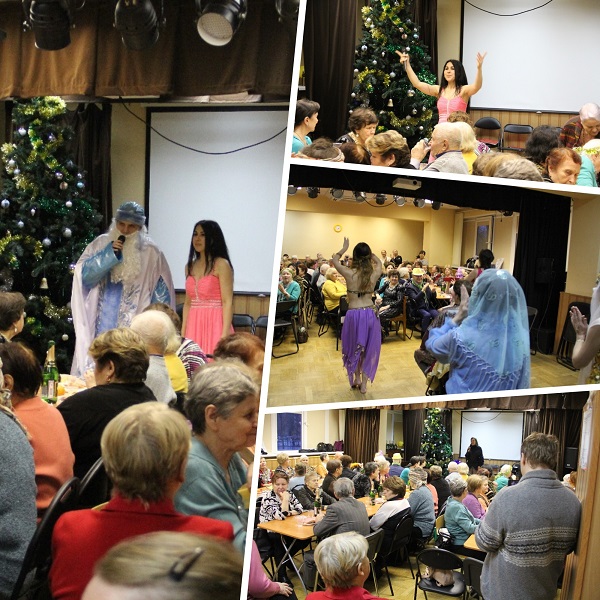 «Праздник к нам приходит» – выставка работ воспитанников студии «Аполлон»
Проект «Веселая пятница» «Новый год»
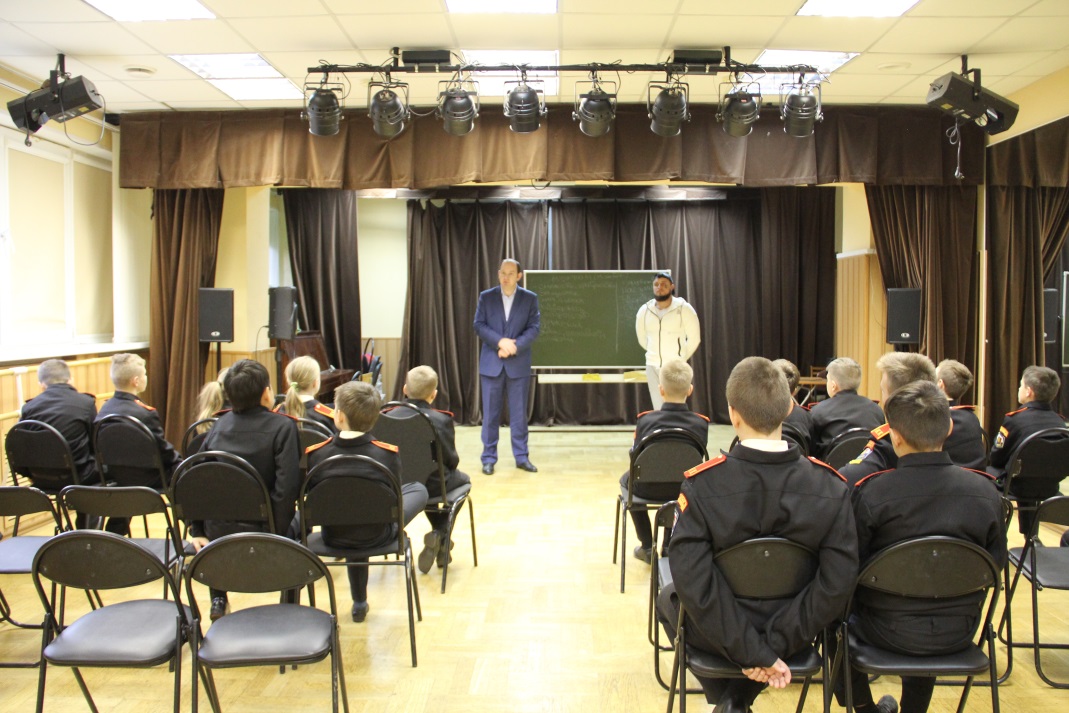 Занятие учащихся 5 класса Школы №982 имени маршала бронетанковых войск П.П. Полубоярова и руководителя секции кроссфита Максима Щербакова
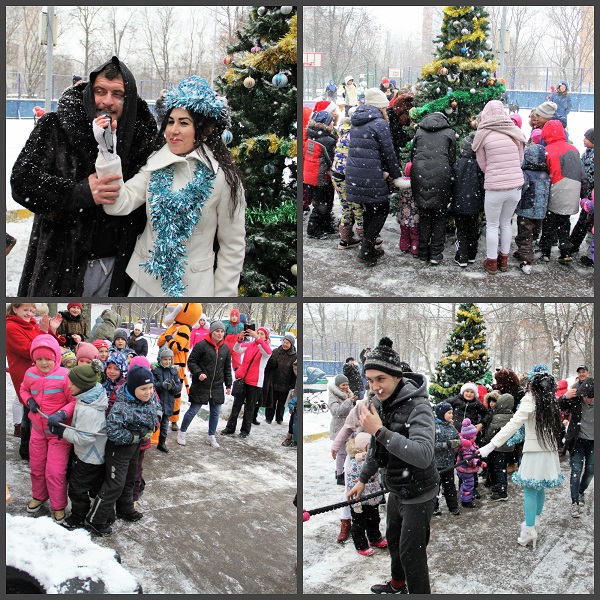 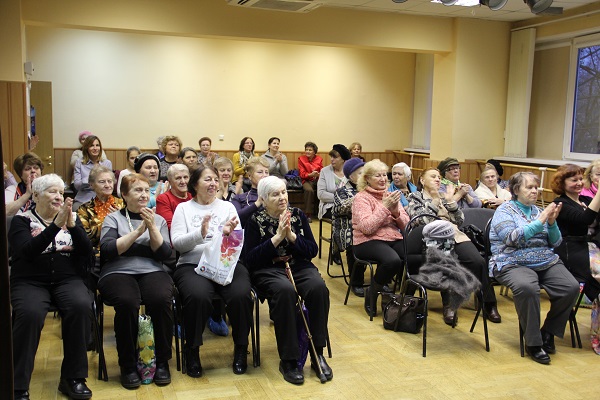 Проект «Веселая пятница»
Праздничное мероприятие "Новогодние забавы"
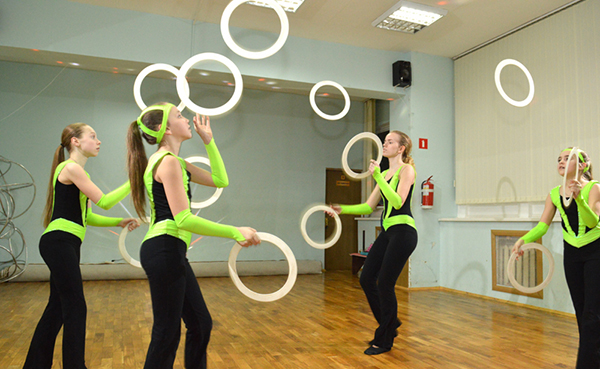 Мастерская циркового искусства «Экспрессия»
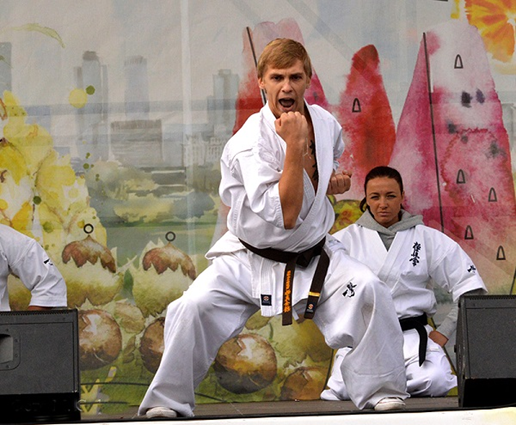 Секция карате «Кантемировец»
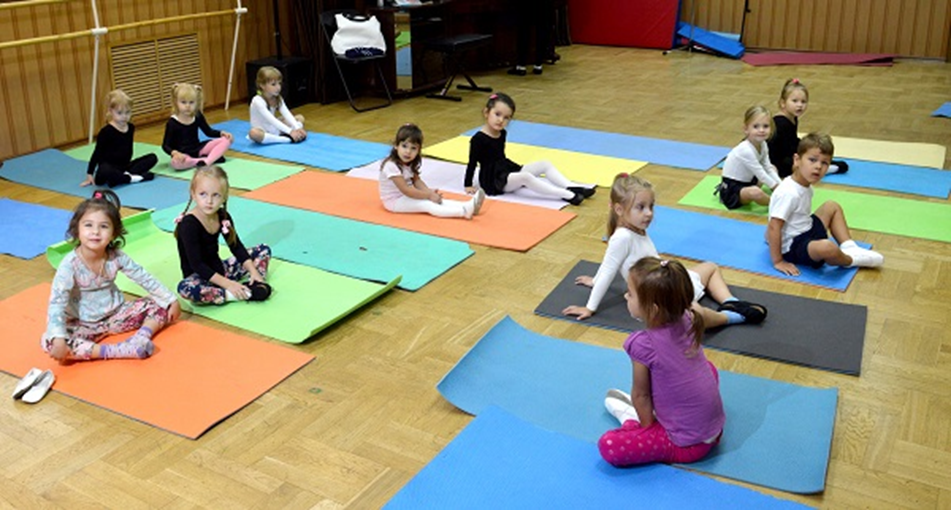 Секция художественной гимнастики
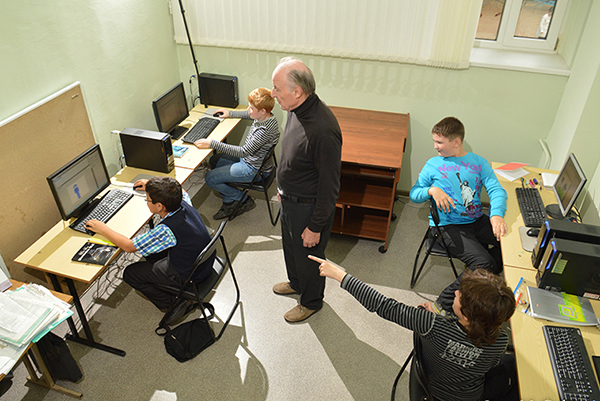 Мастерская компьютерной грамотности
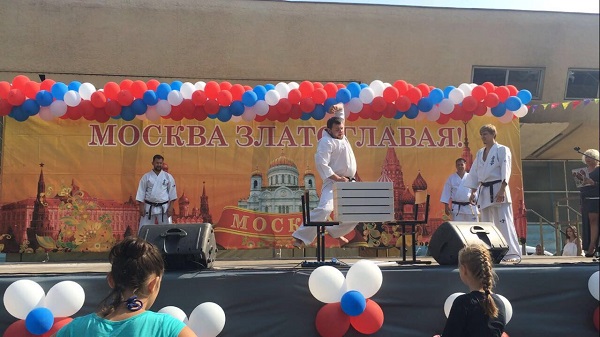 Праздничное мероприятие, посвященное Дню города
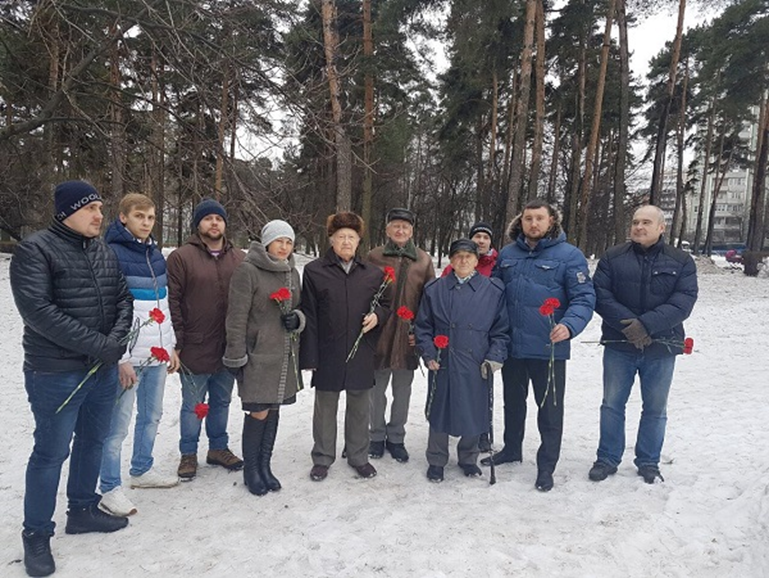 Мемориальная патронатная акция посвященная Дню Защитника Отечества
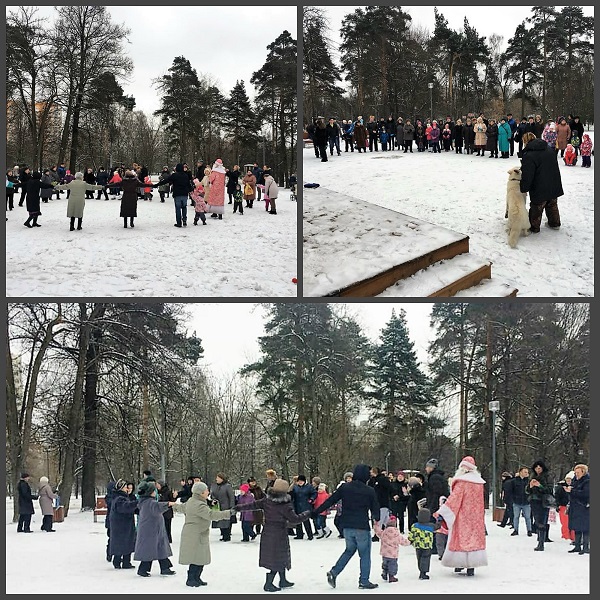 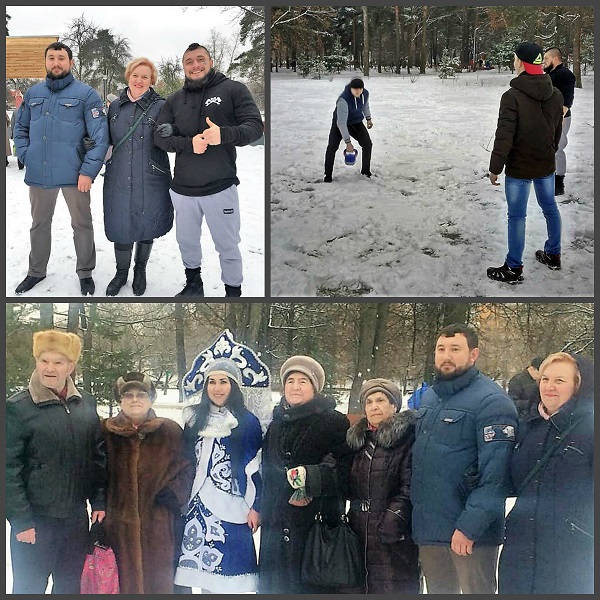 Спортивно-игровая программа «Рождественские Забавы»
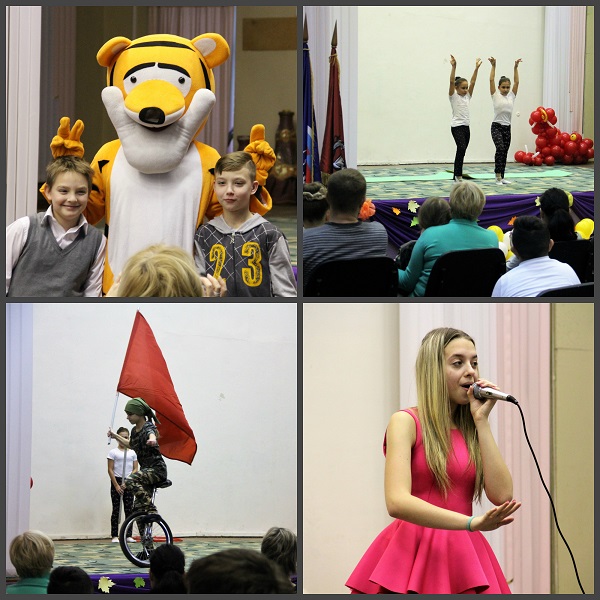 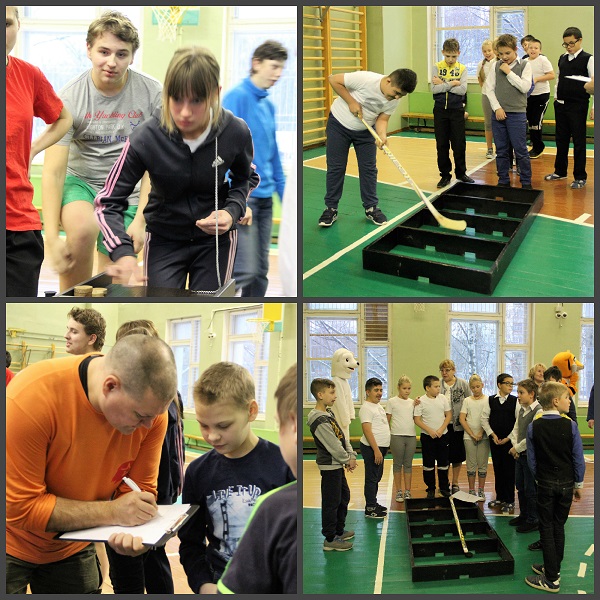 Спортивный праздник «Мы можем всё!» на базе ГБКУ «Школа № 869»
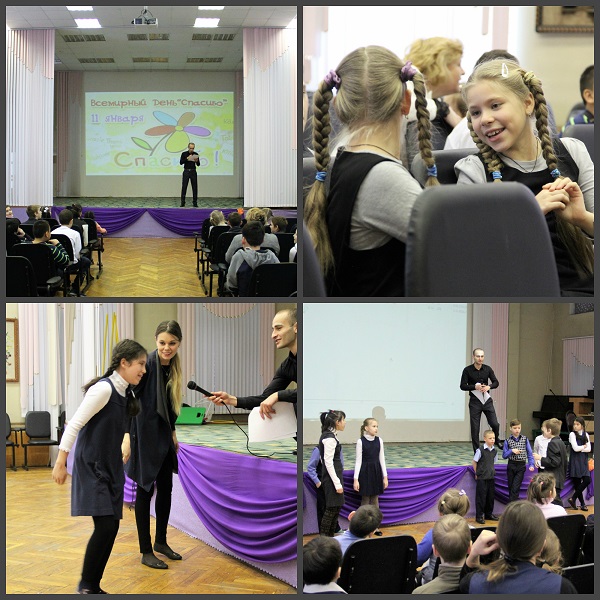 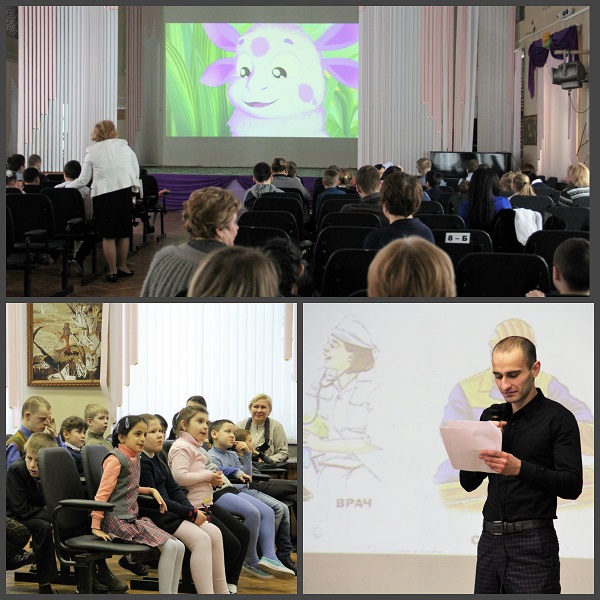 Международный день «СПАСИБО» на базе ГБКУ «Школа № 869»
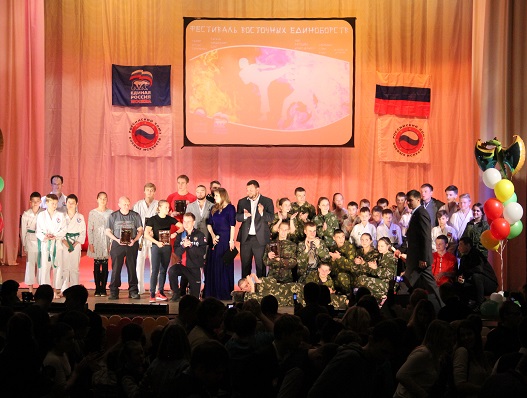 Первый Фестиваль восточных единоборств Южного административного округа
Наши контакты:
Наш сайт: цдличность.рф
Группа Вконтакте: vk.com/club131927030
Наш телефон: 8(499)320-33-25